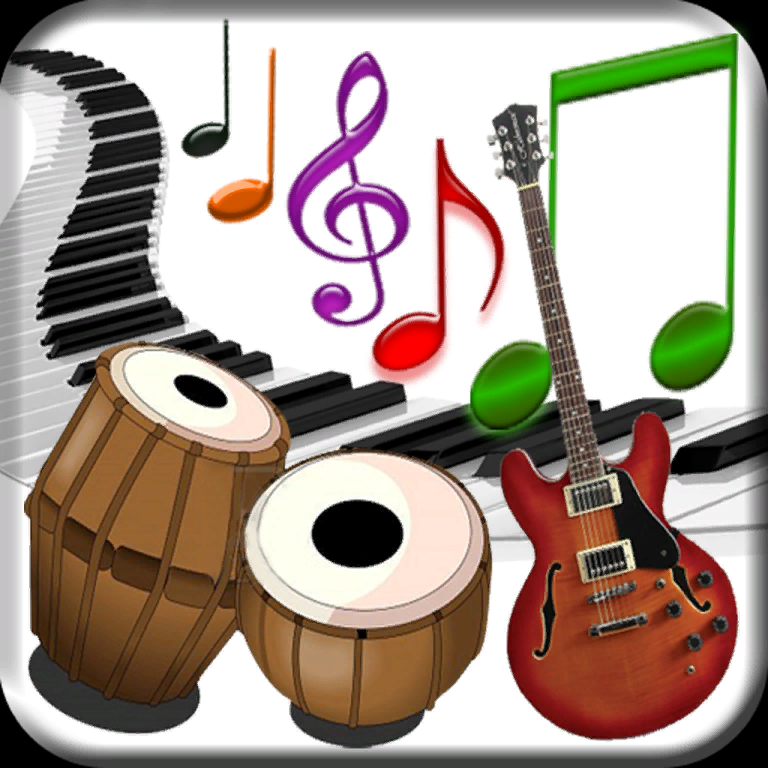 Музыкальные игры
Вокальный ансамбль «Конфетти», 5 группа
                                    Новикова Елизавета
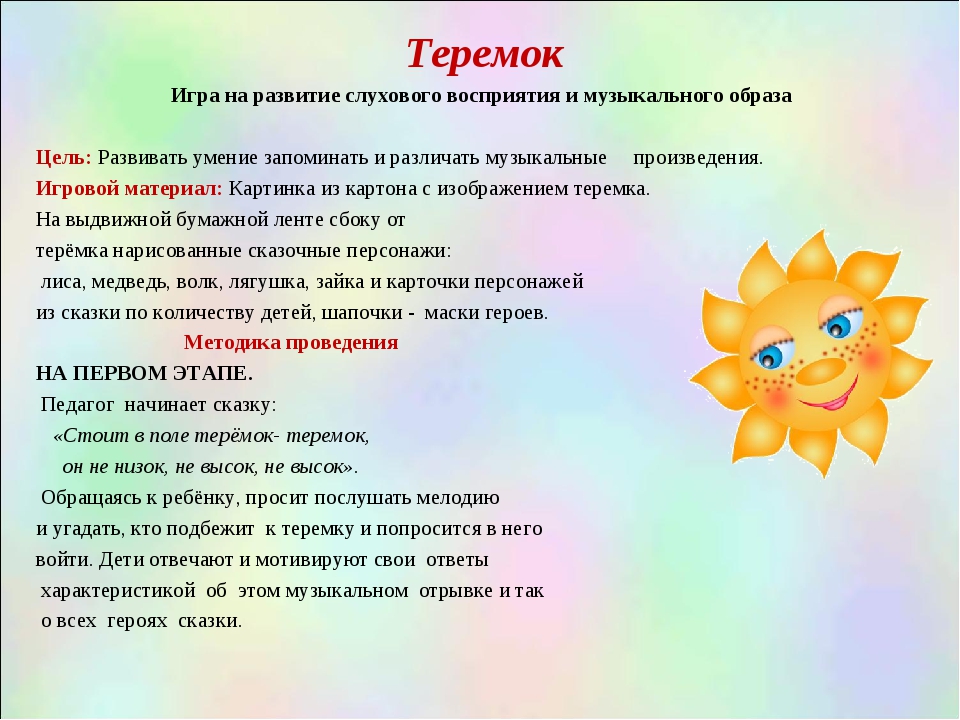 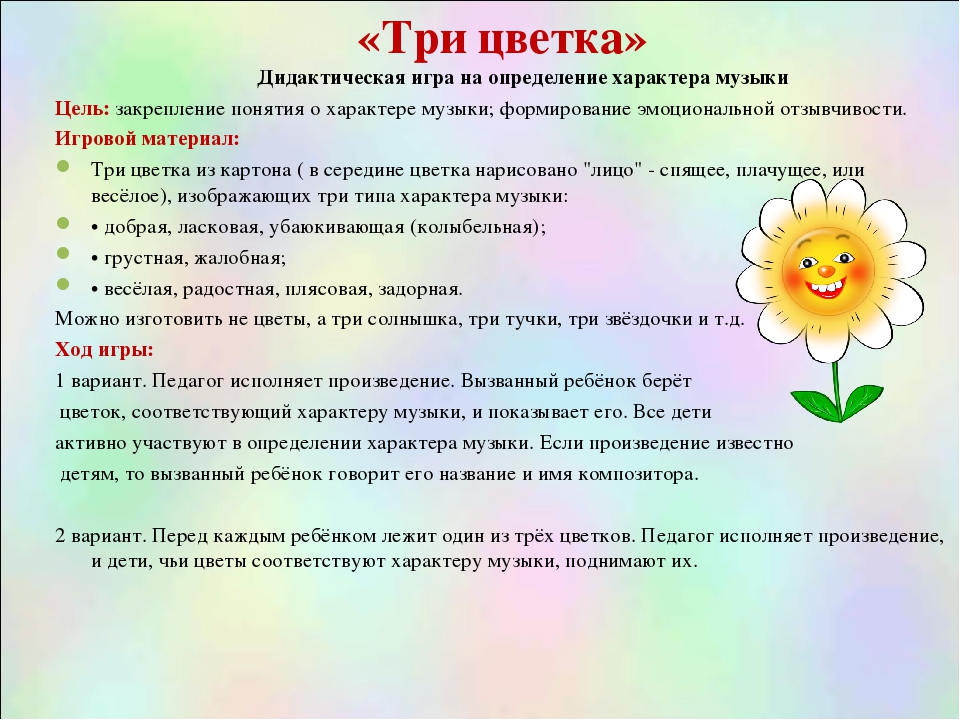 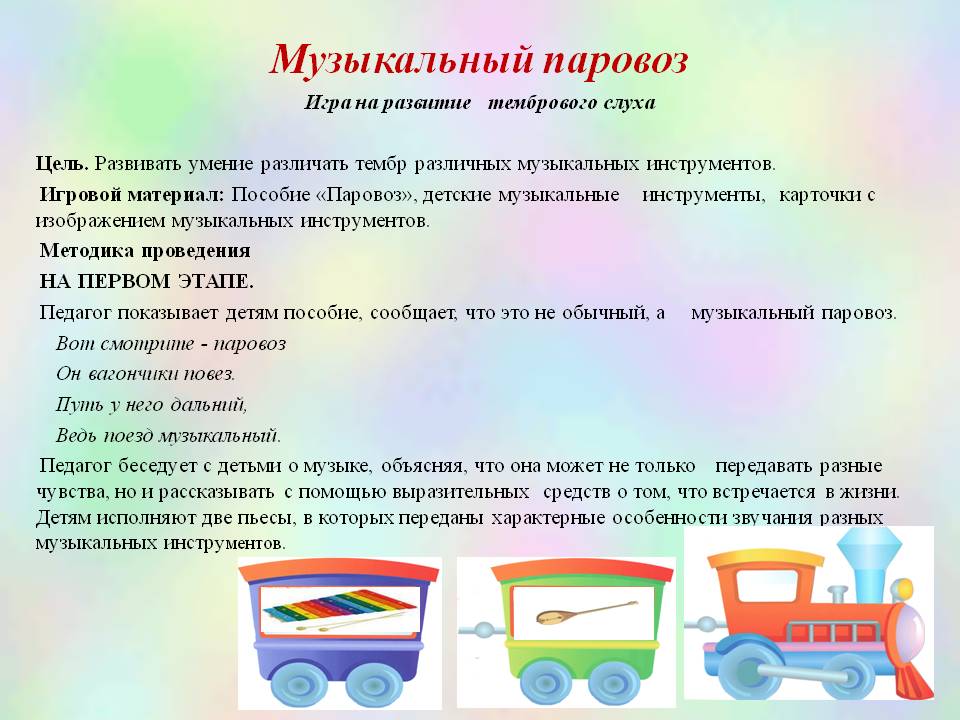